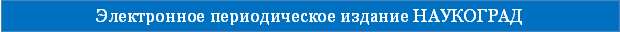 ВИКТОРИНА "СВОЯ ИГРА. ГОРОДУ БРАТСКУ ПОСВЯЩАЕТСЯ..."
Кокурина Любовь МихайловнаучительМуниципальное бюджетное образовательное учреждение 
"Лицей № 1"Иркутская область, г. Братск
Четвертая Всероссийская научно-методическая конференция
"Практика применения современных образовательных технологий в процессе реализации ФГОС"
январь - февраль 2019 г.
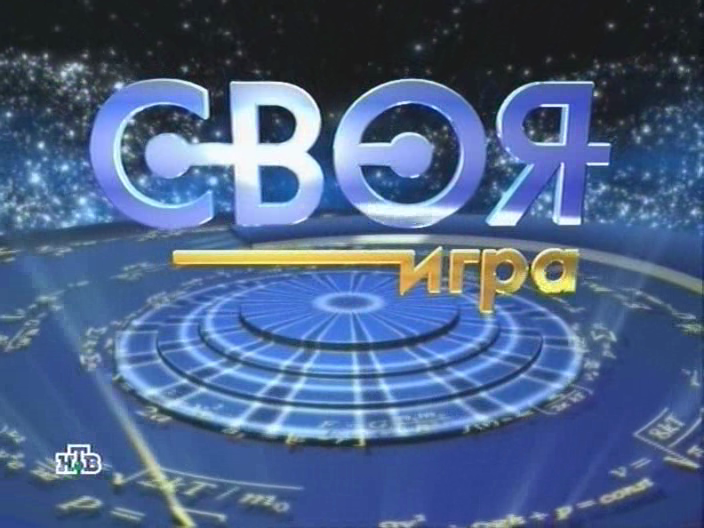 Городу Братску посвящается…
1 раунд
1. Улицы Братска
10 баллов 

Вопрос:

Улица, названная в честь летчика-космонавта героя Советского Союза.
Ответ: улица Гагарина
1. Улицы Братска
20 баллов

Вопрос:

Улица, названная в честь революционерки, видного партийного и государственного деятеля, жены В.И. Ленина.

Ответ: Крупская
1. Улицы Братска
30 баллов

Вопрос:

Улицы или проспекты с таким названием есть в каждом населенном пункте нашей страны. Такое название давали улицам в знак того, чтобы жить в мире, дружить с соседями, не враждовать. Это было особенно актуально в послевоенные годы.

Ответ: улица Мира
1. Улицы Братска
50 баллов 

ВОПРОС-АУКЦИОН

Вопрос: 

Самая первая улица в нашем городе. Первый дом на этой улице был построен в августе 1959 г., а получила своё название лишь 1963 г.

Ответ: улица Пионерская
1. Улицы Братска
70 баллов 

Вопрос: 

Улица открыта 1 января 1978 г. Названа в честь революционера, активного деятеля коммунистический партии Советского Союза.

Ответ: улица Рябикова
2. Почетный гражданин г.Братска
10 баллов 

Вопрос:  

Герой Социалистического труда, «Заслуженный строитель РСФСР», начальник управления «Братскгэсстрой».
Его имя присвоено центральной улице п.Энергетик, ведущей к Братской ГЭС. Трагически погиб 1.09.1973 г. в авиационной катастрофе. Похоронен у плотины Братской ГЭС.

Ответ: Иван Иванович Наймушин
2. Почетный гражданин г.Братска
20 баллов 

Вопрос: 

Родился 10 августа 1974 года в городе Братске. Санным спортом занимается с 10 лет.
Заслуженный мастер спорта России. За большой вклад в развитие физической культуры и спорта, высокие спортивные достижения в чемпионатах мира, олимпийских играх (2002,2006,2010,2014) удостоен ордена II степени «За заслуги перед Отечеством»

Ответ: Зубков Александр Юрьевич
2. Почетный гражданин г.Братска
30 баллов 
Вопрос:  

Заслуженный учитель РСФСР, первый заведующий Братским отделом народного образования. В течение тридцати лет с 1955 г. по 1985 г., находясь на посту, проявил себя умелым, инициативным, требовательным руководителем.  Под его руководством открывались школьные, дошкольные, внешкольные учреждения. Квалифицированно решались вопросы народного образования. 
Ответ: Алексей Александрович Иноземцев
2. Почетный гражданин г.Братска
50 баллов
Вопрос: 

Драматическая актриса, заслуженная артистка Российской Федерации. 
Проживает в г. Братске. Играет в Братском драматическом театре, и театре кукол «Тирлямы». Свою известность получила после роли в фильме «Бабуся» Л.Бобровой.
 Ответ: Анна Георгиевна Овсянникова
2. Почетный гражданин г.Братска
70 баллов 

Вопрос: 

Братский поэт, член Союза российских писателей. Более 50 лет собирал библиотеку русской поэзии. Ее фонд насчитывает более 30 тысяч книг. Решением Думы г. Братска от 26.04. 13 библиотеке русской поэзии XX века присвоено имя ее создателя. На доме № 49 по ул. Приморской, в котором работает библиотека, установлена мемориальная доска.  Библиотека является культурным центром Приангарья.
 Ответ: Виктор Соломонович Сербский
3. История г.Братска
10 баллов

Вопрос: 

По какой улице в 1975 году был пущен первый троллейбус?

Ответ: Комсомольская
3. История г. Братска
20 баллов 

Вопрос:  

Почти 20 лет этот поселок-невидимка официально не существует, хотя в нем проживает почти 200 человек. В данный момент проводится процедура включения поселка в границы города Братска.

Ответ: Новая Стениха
3.  История г. Братска
30 баллов 

Вопрос:  

В каком году получен первый алюминий на БрАЗе?
Ответ: в 1966 г.
3.  История Братска
50 баллов

 Вопрос:  

В каком году группа казаков-землепроходцев численностью в 40 человек во главе с Пантелеем Демидовичем  Пендой основали небольшую крепость на реке Ангаре в устье реки Оки и назвали её Братским острогом? 
Ответ: в 1631 году
3.  История г. Братска
70 баллов

Вопрос:  

Назовите день рождения Братского моря.

Ответ: 1 сентября 1961 г.
4. Достопримечательности Братска
10 баллов

Вопрос:  

Легендарное сооружение. Самый крупный производитель гидро­электро­энергии в России. 
Ответ: Братская ГЭС
4. Достопримечательности Братска
20 баллов

Вопрос: 

Недалеко от города расположен музей, где можно не только познакомиться с историей сибирской деревни, Братского острога, но и великолепно провести время на свежем воздухе.
 Ответ: Ангарская деревня
4. Достопримечательности Братска
30 баллов

Вопрос: 

Торжественное открытие этого музея состоялось в 1979г. Его создание было посвящено талантливым людям и гениальным инженерам, возводившим Братскую ГЭС.
 Ответ: музей истории Братскгэсстроя
4. Достопримечательности Братска
50 баллов 

Вопрос: 

Этот музей открыл свои двери в 1989 г.  Здание музея носит гордый статус памятника исторического значения. Открыть музей предложил ссыльный большевик В.В.Рябиков и его идею поддержали местные жители. В этом музее 6 отделов: археологических находок, палеонтологии, природы, хозяйства, быта, ценных монет.
Ответ: музей истории политической ссылки
4. Достопримечательности Братска
70 баллов

Вопрос: 

Музей, расположенный по адресу улица Комсомольская, 38. Создан сразу же после завершения строительства Братской ГЭС в 1968 году. Тогда в музее были выставлены экспонаты, посвященные природным особенностям Братского района.
 
Ответ: Братский музей истории освоения Ангары
2 раунд
1. Экология Братска
20 баллов 

Вопрос:  

Назовите крупные промышленные предприятия, которые загрязняют воздух и придают ему неприятный запах.

Ответ: БЛПК, БрАЗ, завод ферросплавов
1. Экология Братска
40 баллов

 Вопрос: 

Какое место в рейтинге самых экологически грязных городов России по общему объему выбросов занимает г.Братск? 
(рейтинг составлен по данным за 2014 г.)
Ответ: 18 место
1. Экология Братска
60 баллов 

Вопрос: 

Основное вредное вещество, которое выбрасывает в атмосферу БрАЗ. 


 Ответ: фтористый водород
1. Экология Братска
80 баллов

Вопрос: 

Дурно пахнущие. ядовитые газы, предельная концентрация которых превышена в атмосфере города.

 Ответ: сероводород и метилмеркаптан.
1. Экология Братска
100 баллов

Вопрос:

Масштабный проект модернизации БЛПК, для улучшения экологии. В рамках него построена крупнейшая в мире целлюлозная линия объемом производства 720 тысяч тонн хвойной целлюлозы в год. Официальный запуск нового завода состоялся в июне 2013 года, в нем принимал участие председатель правительства РФ Дмитрий Медведев.

 Ответ: «Большой Братск»
2.  Поэзия
20 баллов

Вопрос: 

Композитор. В творческом союзе с  поэтом Николаем Добронравовым создают цикл песен "Таежные звезды", "Девчонки танцуют на палубе", "Главное ребята сердцем не стареть", "Марчук играет на гитаре", "ЛЭП-500", "Прощание с Братском".
Ответ: Александра Николаевна Пахмутова
2. Поэзия
40 баллов

Вопрос: 

Кто является автором гимна города Братска?
(Утвержден решением Думы города Братска от 02.03.2009 г.) 
«В необъятной тайге, там, где Брацкий острогВоевода Перфильев поставил,Через тысячи дней Искры первых огнейС новой силой сияют теперь…»
 
Ответ: Валерий Сальников , Владимир Маркин
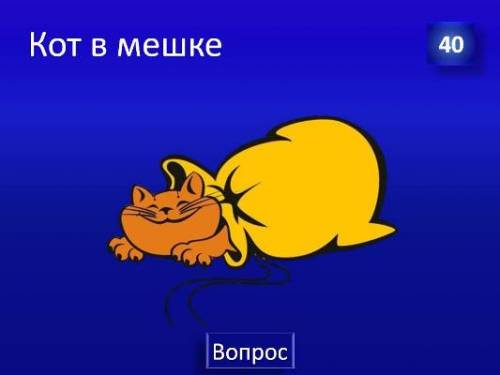 2. Поэзия
60 баллов 
Вопрос: 

Братский поэт. Автор строк:

«Я помню, как палатки парусилиИспанскою армадой боевой.Как мы, сойдясь из разных мест России,Здесь начинали строить город свой.Над Падуном неярко плыли зори,Порог, как пьяный бушевал и пел.А мы в бригадах делали историю,От замыслов больших оторопев…»
Ответ: Анатолий Лисица
2. Поэзия
80 баллов 

Вопрос:
 
Братский поэт. Автор десяти сборников для детей, которые были изданы в Братске, Иркутске, Москве.  Написал известное стихотворения «На лугу пасутся ко…», которое послужило сюжетом для мультипликационного фильма «Кто пасётся на лугу?» (Весёлая карусель, 1973).

Ответ: Юрий Егорович Черных
2.  Поэзия
100 баллов

Вопрос: 

Кто написал поэму «Братская ГЭС»?

Ответ: Евгений Евтушенко
3. Гости города
20 баллов 

Вопрос: 

Посетил наш город 19 июня 2013 г. Принял участие в церемонии запуска нового производства беленой целлюлозы 
ОАО «Группа «Илим».
 
Ответ: Дмитрий Медведев
3.  Гости города
40 баллов

    Вопрос: 

9 раз побывал в г.Братске, выступал с концертами в клубах, дворцах культуры и на строительных площадках. Создал целый цикл песен о городе Братске, о его первостроителях. 

Ответ: Иосиф Кобзон
3. Гости города
60 баллов

Вопрос:
 
Кто сделал первую запись в книге почетных гостей Братской ГЭС 13 мая 1963 года?  В своей записи написал: «Для нашей делегации великая честь начать эту книгу»

Ответ: Фидель Кастро
3. Гости города
80 баллов

Вопрос: 

Член Президиума ЦК КПСС, Председатель Президиума Верховного Совета СССР, посетивший Братскую ГЭС 11 декабря 1960 г., с целью осмотра стройки.

 Ответ: Л.И. Брежнев
3. Гости города
100 баллов

Вопрос: 

Звезды российской эстрады, выступавшие на праздничном концерте, посвященном 50-летию БЛПК на площади возле ТКЦ «Братск-АРТ» 18 сентября 2015 г.

Ответ: Максим Леонидов, Юлия Савичева и Алексей Кортнев
4. История Братска в датах
20 баллов

Вопрос: 

В каком году принято Постановление о строительстве Братской ГЭС?

Ответ: в 1954 году
4. История Братска в датах
40 баллов

Вопрос:  

В каком году уложен первый кубометр бетона в фундамент будущей ГЭС?
Ответ: в 1959 году
4. История Братска в датах
60 баллов

Вопрос: 

В каком году аэропорт Братска принял первый самолёт?
Ответ: в 1965 году
4. История Братска в датах
80 баллов

Вопрос: 

В каком году в состав города Братска были включены поселки Осиновка, Чекановский, Бикей, Сухой и др.
Ответ: в 1959 году
4. История Братска в датах
100 баллов

 Вопрос: 

Какое важное для нашего города событие произошло в 1965 году?

Ответ: сварена первая целлюлоза на ЛПК
Подведение итогов викторины
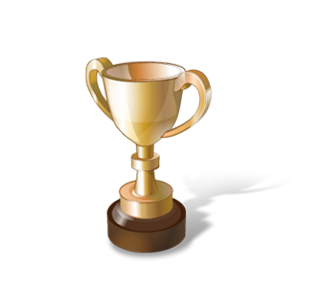